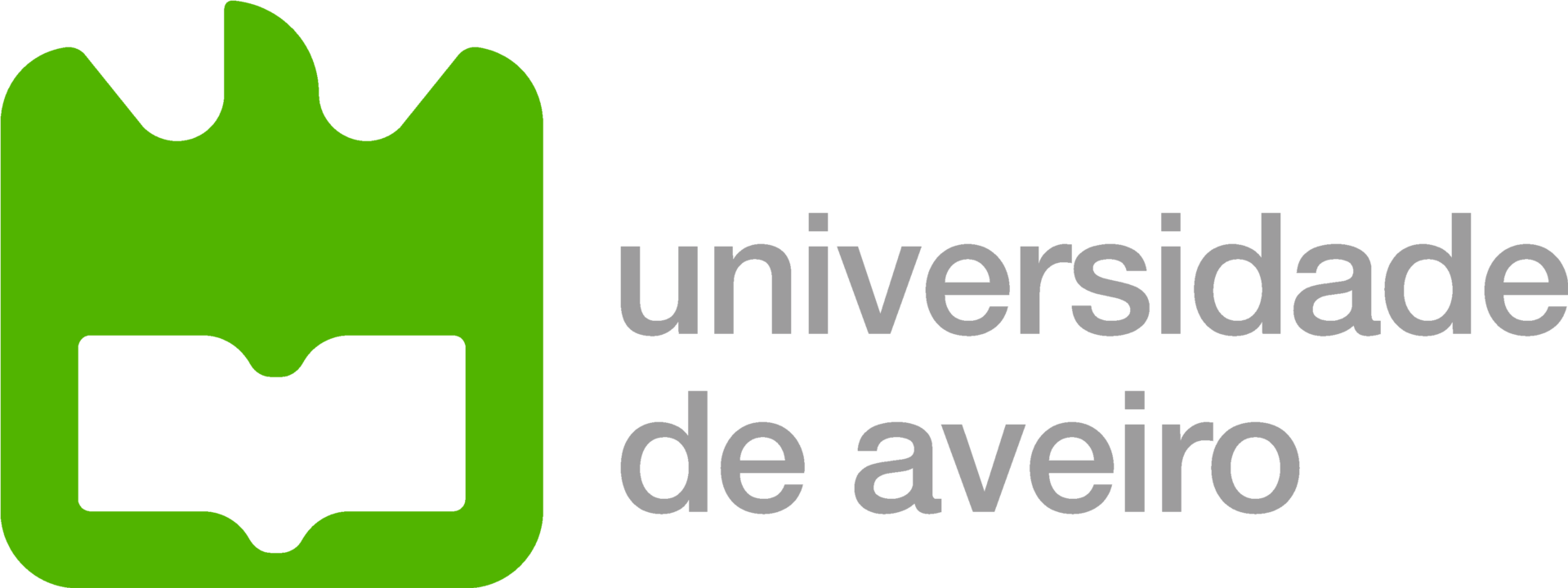 Human-Robot Interaction for Object Transfer
Luís Almeida
Master's Dissertation in Mechanical Engineering

Supervisors: 
Prof. Vítor Manuel Ferreira dos Santos
Prof. Filipe Miguel Teixeira Pereira da Silva

Aveiro, 13 December 2016
Overview
Introduction
1
Experimental Setup
2
Robot Control
3
Pre-contact Approximation using 3D Vision
4
Contact and Force-based Interaction
5
Conclusions and Future Work
6
Human-Robot Interaction for Object Transfer - Luís Almeida
2
Introduction
1
Overview
Context and Motivation;

 Problem Formulation;

 Dissertation Goals.
Human-Robot Interaction for Object Transfer - Luís Almeida
3
Introduction – Context and Motivation
1
“Robots are designed and built to complement human abilities”
“The HRI problem is to understand and shape the interactions between one or more humans
and one or more robots”
PR2
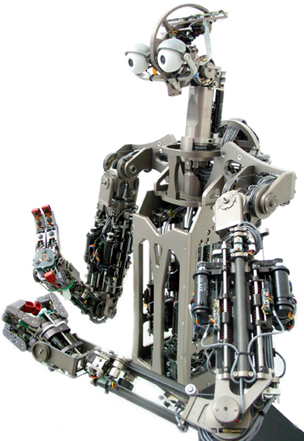 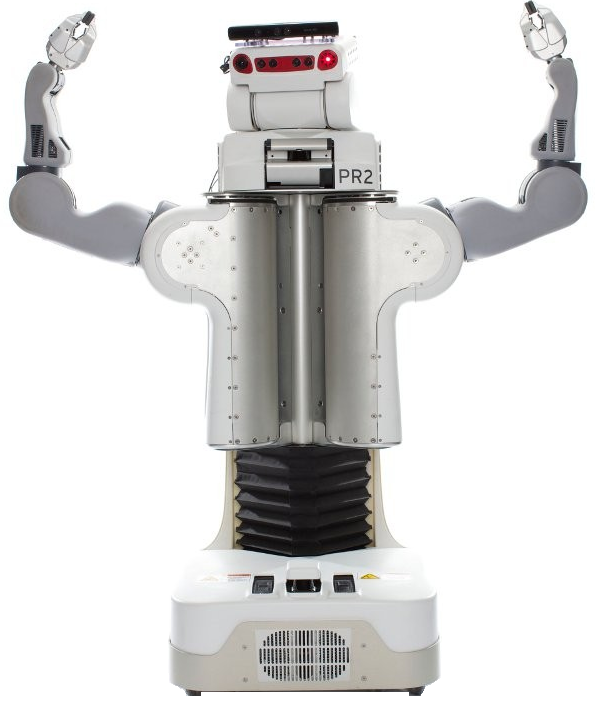 Physical human-robot interaction

Provide physical assistance to a worker on an assembly line;

Extend the time an elderly person can live at home;

Help with household chores.
Domo
Human-Robot Interaction for Object Transfer - Luís Almeida
4
Introduction – Problem Formulation
1
The robot control to perform the inherent movements of the transfer assignment;

The human-robot pre interaction;

The interaction by contact.
Human-Robot Interaction for Object Transfer - Luís Almeida
5
Introduction – Dissertation goals
1
Hardware and software infrastructure installation and familiarization;

Study of management mechanisms of pre-contact approximation using 3D vision;

Study and development of interaction mechanisms by contact.
Human-Robot Interaction for Object Transfer - Luís Almeida
6
Experimental Setup
2
Overview
Hardware;

 Software.
Human-Robot Interaction for Object Transfer - Luís Almeida
7
Experimental Setup – Hardware
2
ATI Mini40 Transducer
Cyton Gamma 1500 Manipulator
Kinect
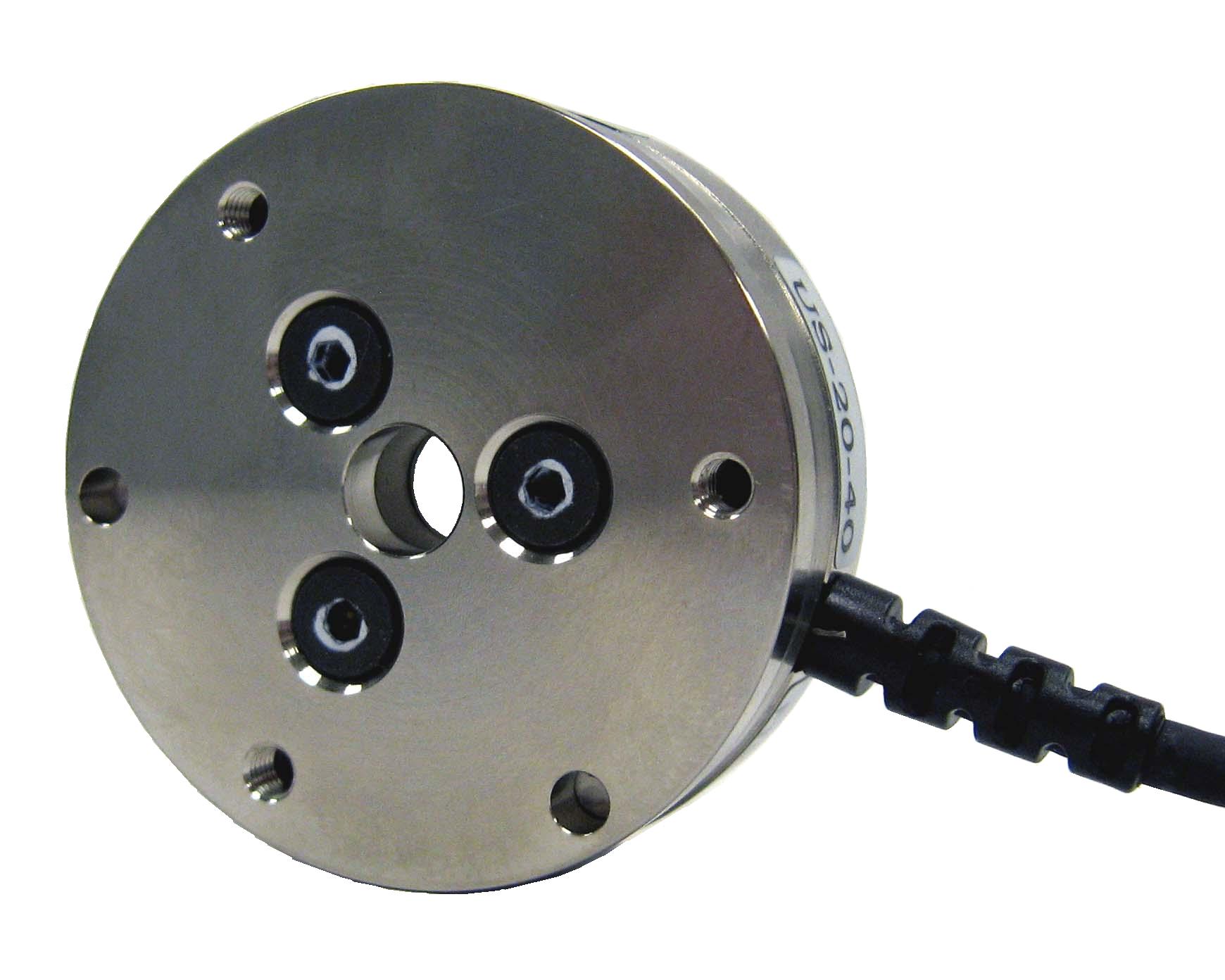 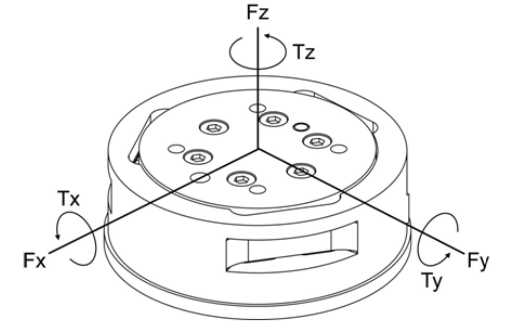 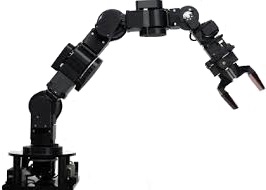 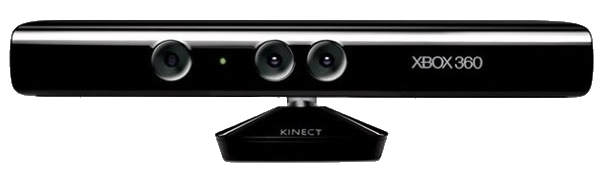 7 DOF
Kinematically redundant
Force-Sensitive Resistor (FSR)
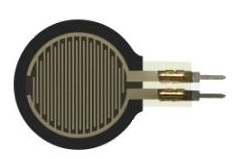 Human-Robot Interaction for Object Transfer - Luís Almeida
8
Experimental Setup – Software
2
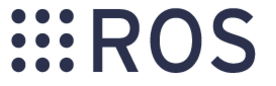 Robot Operating System (ROS);

MoveIt!;

Kinematics and Dynamics Library (KDL);

OpenNI;
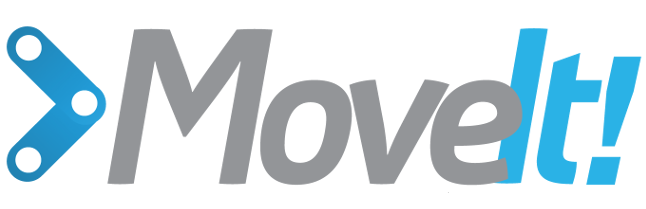 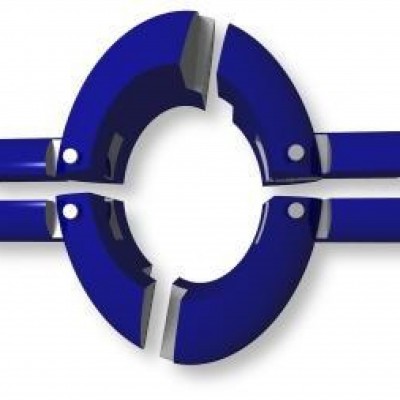 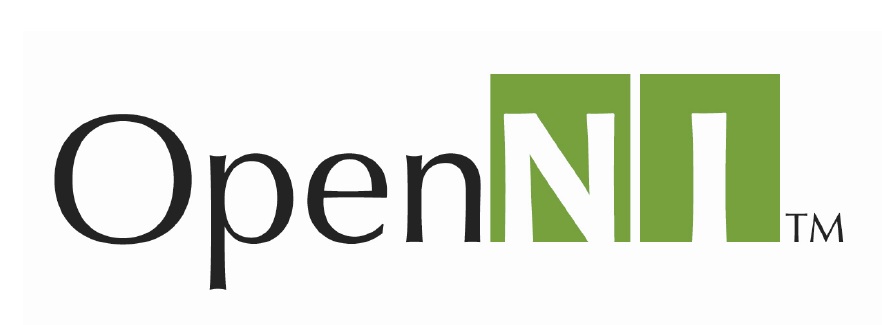 Human-Robot Interaction for Object Transfer - Luís Almeida
9
Robot Control
3
Overview
Joint Controller;

 Forward Kinematics;

 Inverse Kinematics;

 Evaluations.
Human-Robot Interaction for Object Transfer - Luís Almeida
10
Robot Control – Joint Control
3
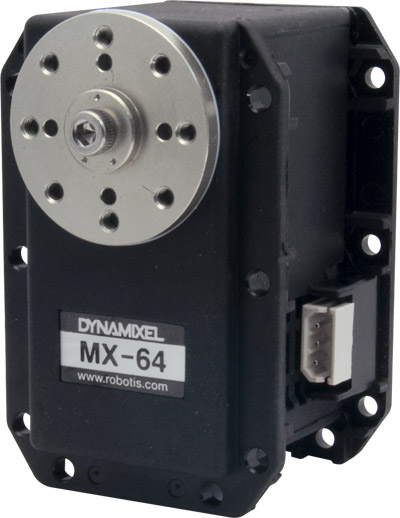 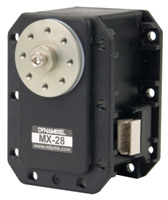 ROS stack dynamixel motor - used to interface with the Robotis Dynamixel line of servo motors








 Roslaunch files - used to launch and start the controll of Cyton dynamixel servos
dynamixel driver
dynamixel controllers
dynamixel msgs
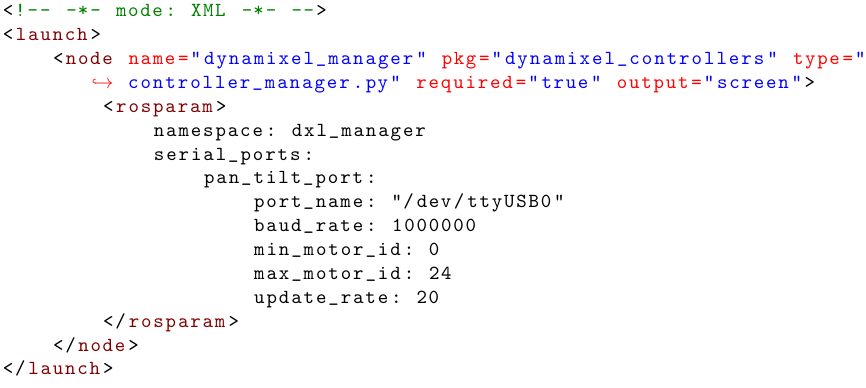 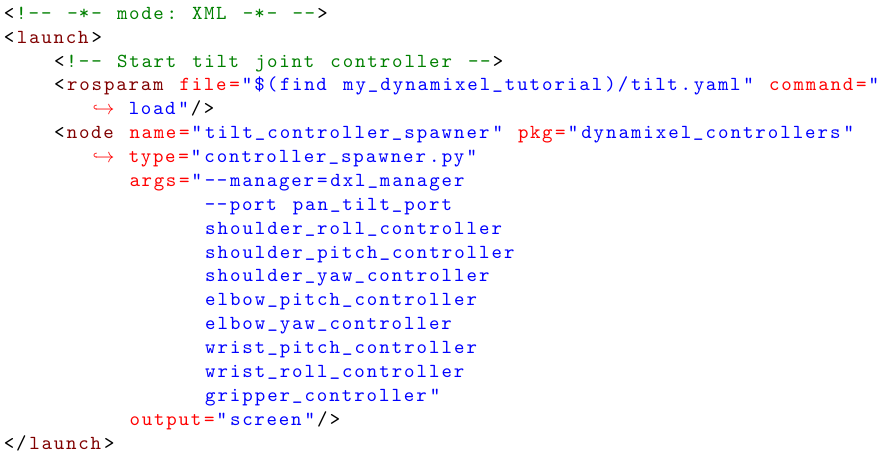 Human-Robot Interaction for Object Transfer - Luís Almeida
11
Robot Control – Foward Kinematics
3
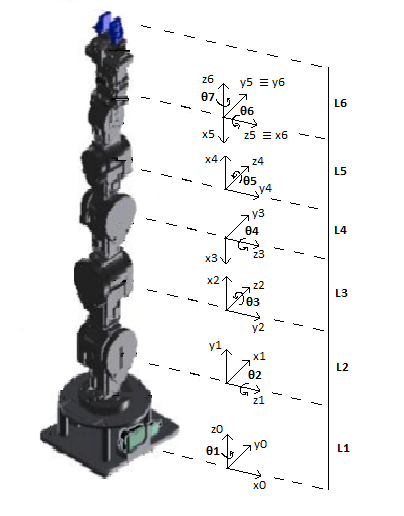 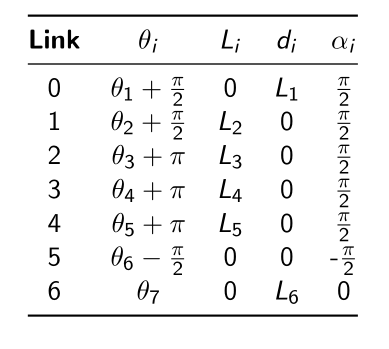 Human-Robot Interaction for Object Transfer - Luís Almeida
12
Robot Control – Synchronous Movement
3
Being [n] = {1,2,...,7} , the velocity for each joint (ω(i)) can be calculated as expressed
by the following equations:
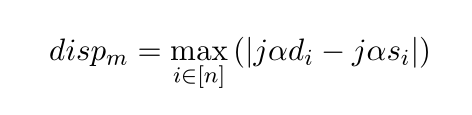 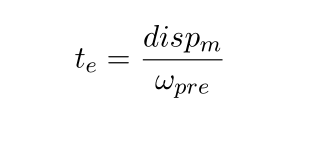 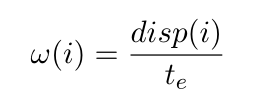 Reduce Cyton’s vibrations and overload problems
Smoother motion and precise control
Human-Robot Interaction for Object Transfer - Luís Almeida
13
Robot Control – Inverse Kinematics
3
Inverse Kinematics (IK) is the method of determining a set of joint angles that will satisfy a given end-effector pose in the Euclidean space



MoveIt! + KDL
ROS package robot_model   - 3D robot model
MoveIt! Setup Assistant        - configuration files
Human-Robot Interaction for Object Transfer - Luís Almeida
14
Robot Control – Workspace Analysis
3
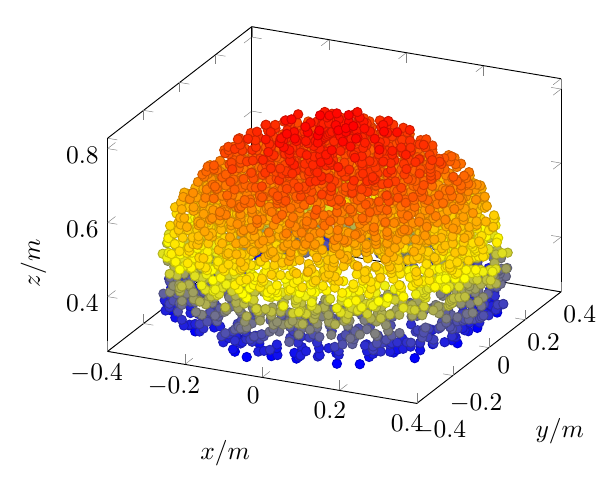 Problem -  Large workspace which leads to a large, not-suitable for
inverse kinematics, calculation time.
Limit the number of orientations for the end-effector

 4 orientations are used to improve the interaction between robot and user
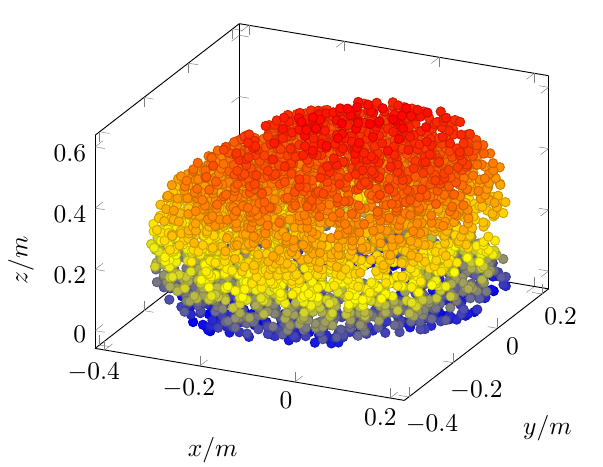 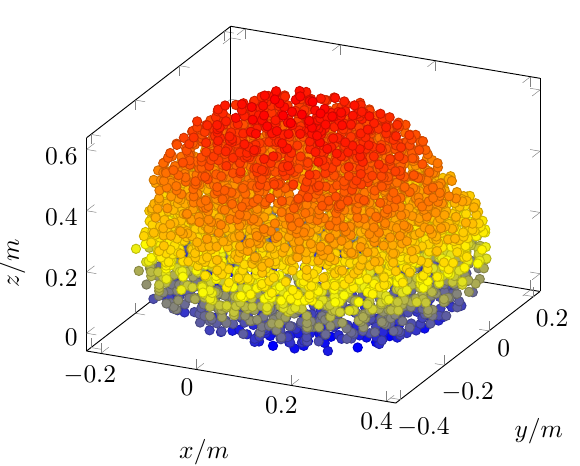 Maximum run rate 10 times better

 Allow the user to make contact with the sensor, using the object, without considerable manipulation
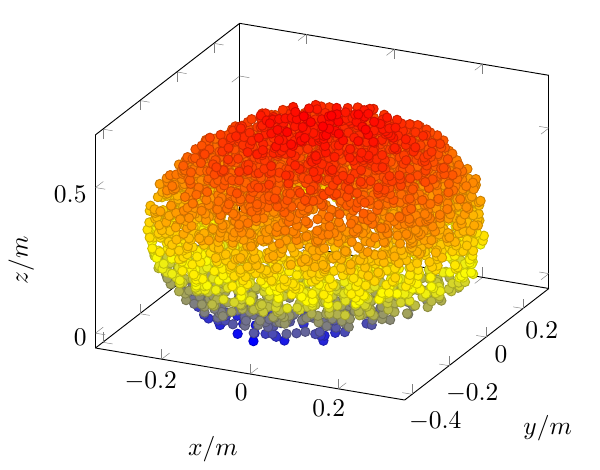 Human-Robot Interaction for Object Transfer - Luís Almeida
15
Robot Control – Reachability Analysis
3
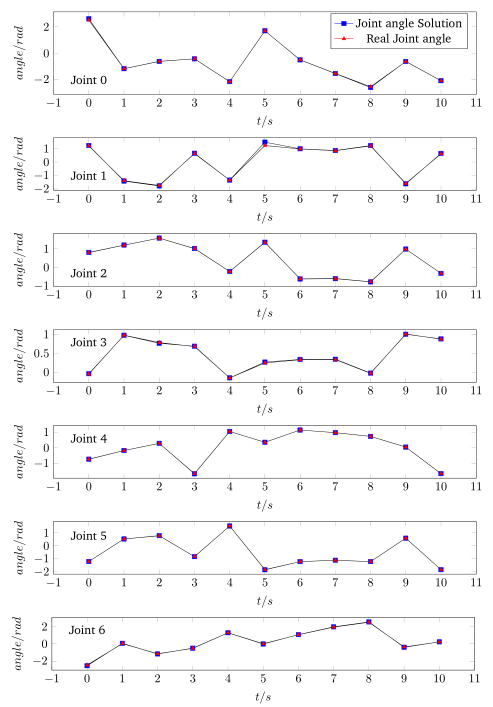 11 random points inside Cyton workspace are used
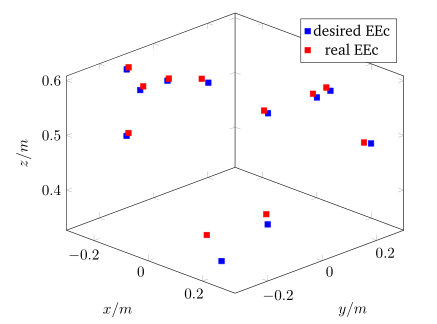 The EE average error is approximately 1%



The accuracy of the robot control is very high
Human-Robot Interaction for Object Transfer - Luís Almeida
16
Pre-contact Approximation using 3D Vision
4
Overview
Human Hand Tracking;

 Kinect-Robot Frame Transformation;

 Object Detection;

 Evaluations.
Human-Robot Interaction for Object Transfer - Luís Almeida
17
3D Vision – Human Hand Tracking
4
OpenNI tracker – allows a user to track his own skeleton using a 3D sensor
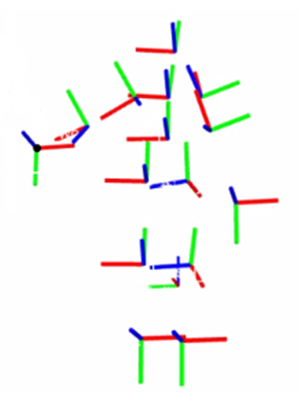 Right hand
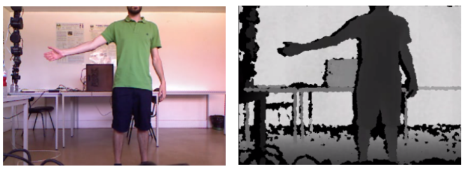 The position of the hand is published as a tf transform
Human-Robot Interaction for Object Transfer - Luís Almeida
18
3D Vision – Kinect-Robot Frame Transformation
4
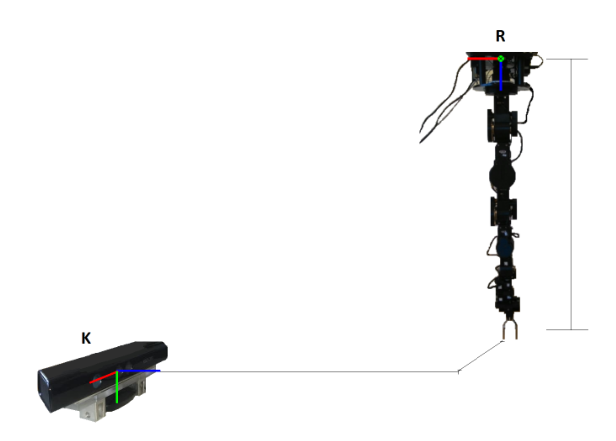 Two methods to transform the Kinect frame to the robot frame: 

  Method 1.  Done manually with a measurement tape






Method 2.  Uses two point clouds; use the function ”estimateRigidTransformation”
0.788 m
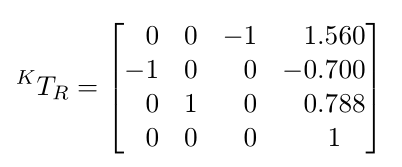 0.700 m
1.560 m
The workspace is within the 3D sensor field of view and nominal depth range

The layout ensures that the robotic arm does not block the human hand relatively to the sensor
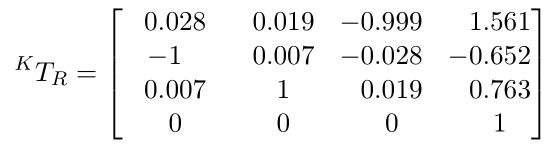 Human-Robot Interaction for Object Transfer - Luís Almeida
19
3D Vision – Colour Based Object Detection
4
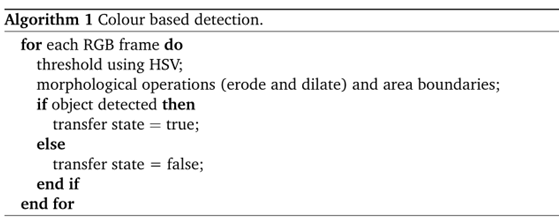 Object detection - so that robot knows when the user intends to enter in a transfer state





Colour based detection

Uses OpenCV features to handle image colour processing
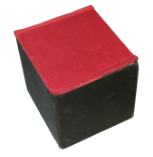 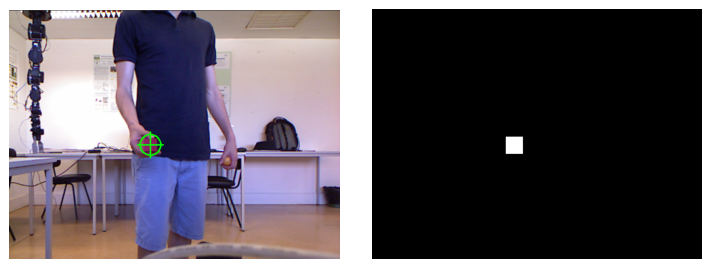 HSV values are within the following range: 

140 ≤ H ≤ 179 
179 ≤ S ≤ 255 
126 ≤ V ≤ 191
Human-Robot Interaction for Object Transfer - Luís Almeida
20
3D Vision – Accuracy Analysis
4
100 readings of the hand positioned on those points are recorded
3D sensor average and max error
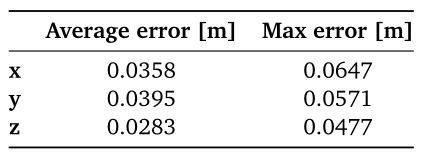 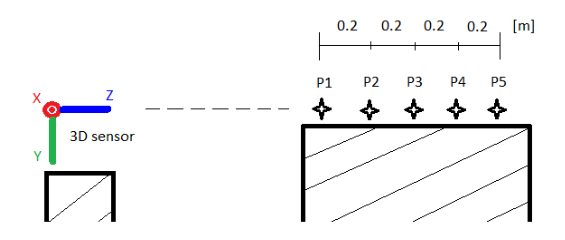 Offset: 7cm in robot y axis
Human-Robot Interaction for Object Transfer - Luís Almeida
21
3D Vision – Frame Transformation Analysis
4
A set of coordinates well known to the robot are used as the input for the transformation
Concerning the first method, the average error showed up as approximately 5.36%, on average less 1.38% when compared with the second transform approach
Frame transformation methods comparison
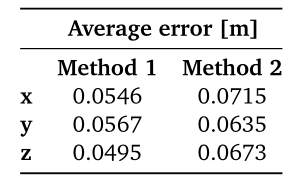 Human-Robot Interaction for Object Transfer - Luís Almeida
22
Pre-contact Approximation using 3D Vision
4
Data was recorded 5 times daily for 10 days:
Only the environment luminosity changes are considered; 

Environment luminosity changes plus red objects in the environment (such as: red clothes, red figures in wallpapers and red writing material);

The HSV parameters are adapted daily.
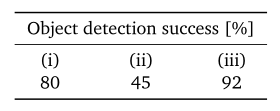 If the environment conditions don’t significantly change, this algorithm can always detect the object
Human-Robot Interaction for Object Transfer - Luís Almeida
23
Contact and Force-based Interaction
5
Overview
ATI mini40 integration;

 FSR integration;

 Evaluations.
Human-Robot Interaction for Object Transfer - Luís Almeida
24
Force-based Interaction – ATI mini40 Integration
5
A device to acquire the signals

Send them to a PC for conversion into forces and torques

Special components to install the sensor in the robotic arm
Human-Robot Interaction for Object Transfer - Luís Almeida
25
Force-based Interaction – Signal Converter
5
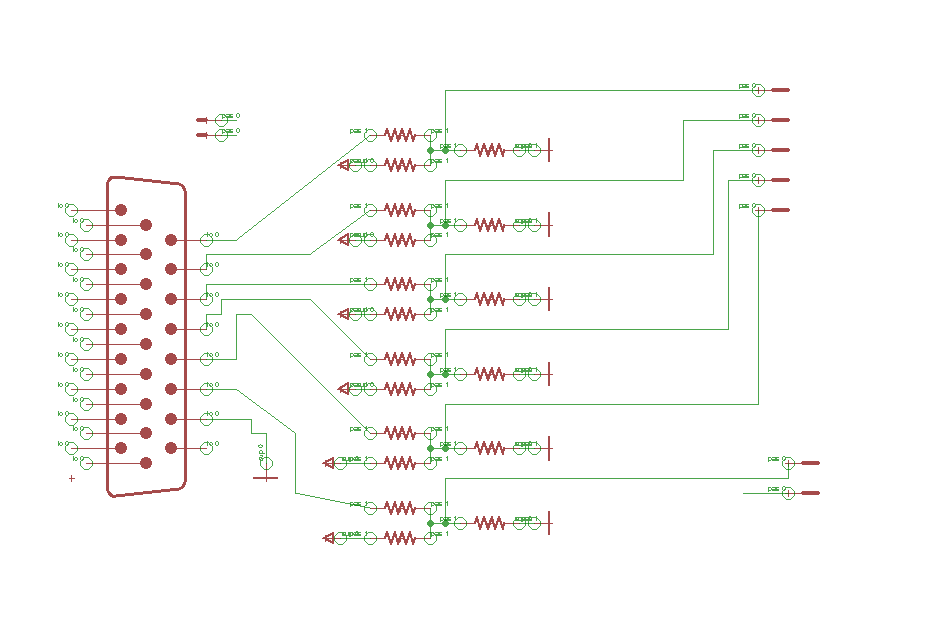 Arduino plus Ethernet shield (sends a message through TCP/IP )


Arduino can only read analogue inputs within a range of 0-5V 

A dedicate circuit was developed to perform signal conditioning
Operating principle of the developed circuit
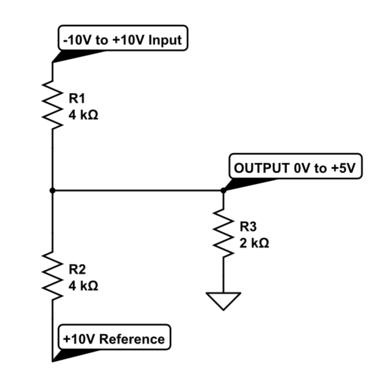 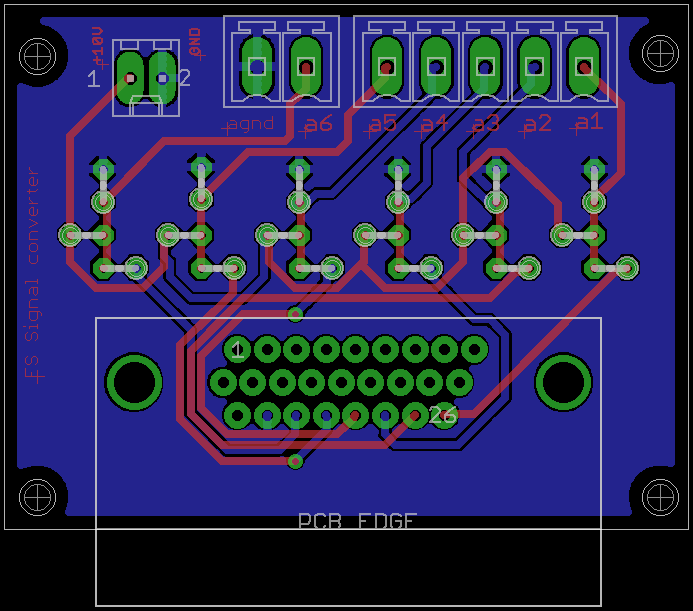 Human-Robot Interaction for Object Transfer - Luís Almeida
26
Force-based Interaction – Code implementation
5
Each gauge does not match a single force or torque in a single
direction, which means that each of them depends on all six gauges
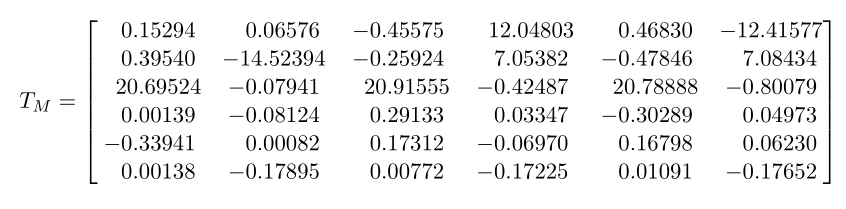 Human-Robot Interaction for Object Transfer - Luís Almeida
27
Force-based Interaction – Sensor Installation
5
Mounting side adapter
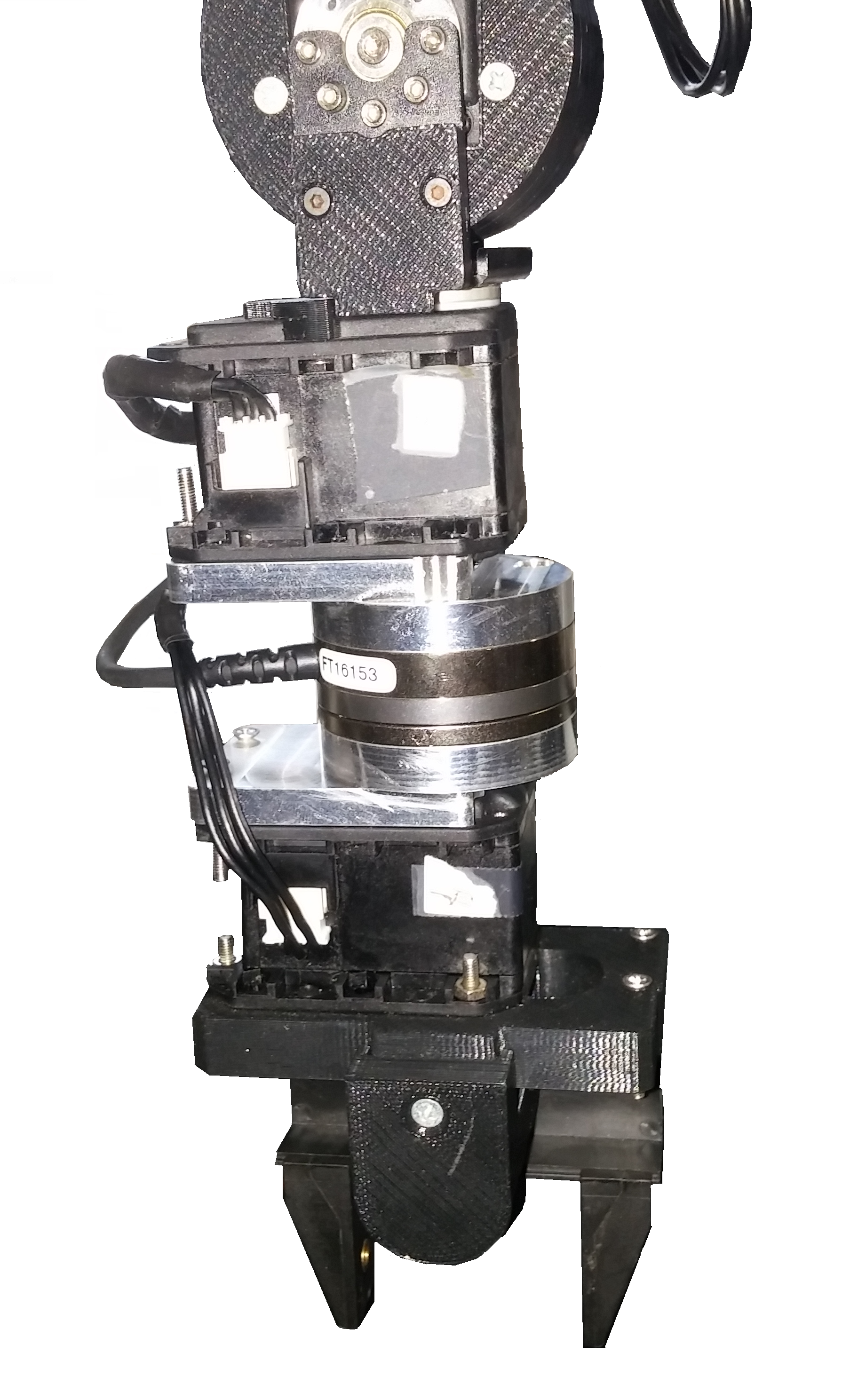 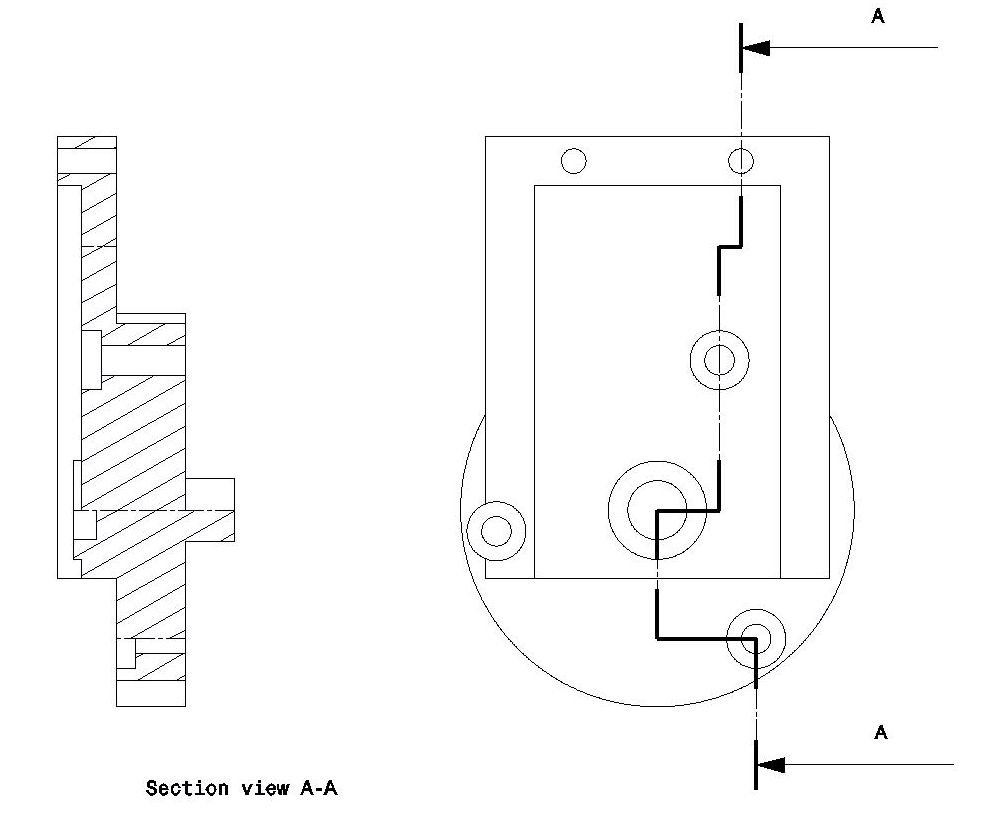 Mounting side adapter
ATI sensor
Tool side adapter
Tool side adapter
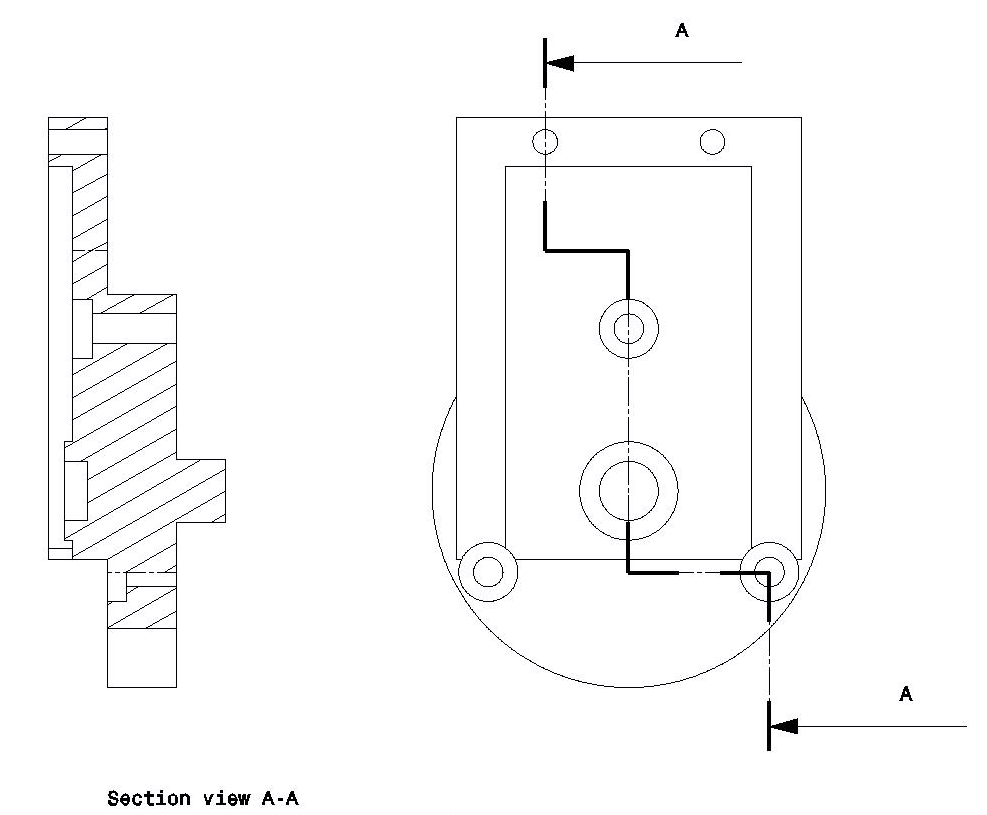 Human-Robot Interaction for Object Transfer - Luís Almeida
28
Force-based Interaction – FSR Integration
5
ATI transducer got damaged throughout the work


Feel the object between gripper’s fingers

Detect the starting and ending phases of the object transference
To fulfil these needs, two FSR are installed in Cyton’s gripper
The idea is to observe FSR’s feedback and use it to dictate gripper actions
Human-Robot Interaction for Object Transfer - Luís Almeida
29
Force-based Interaction – FSR Integration
5
Diagram with states and transitions modeling the objet transfer between a human and the robot
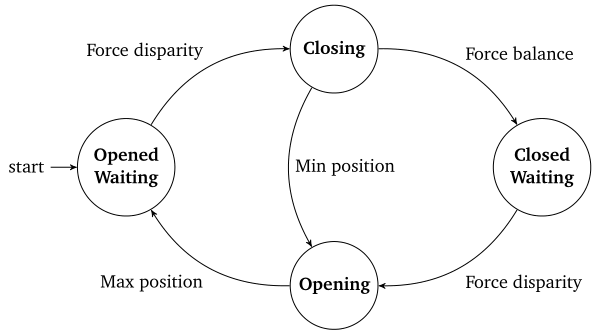 Human-Robot Interaction for Object Transfer - Luís Almeida
30
Force-based Interaction – FSR’s Overall Assembly
5
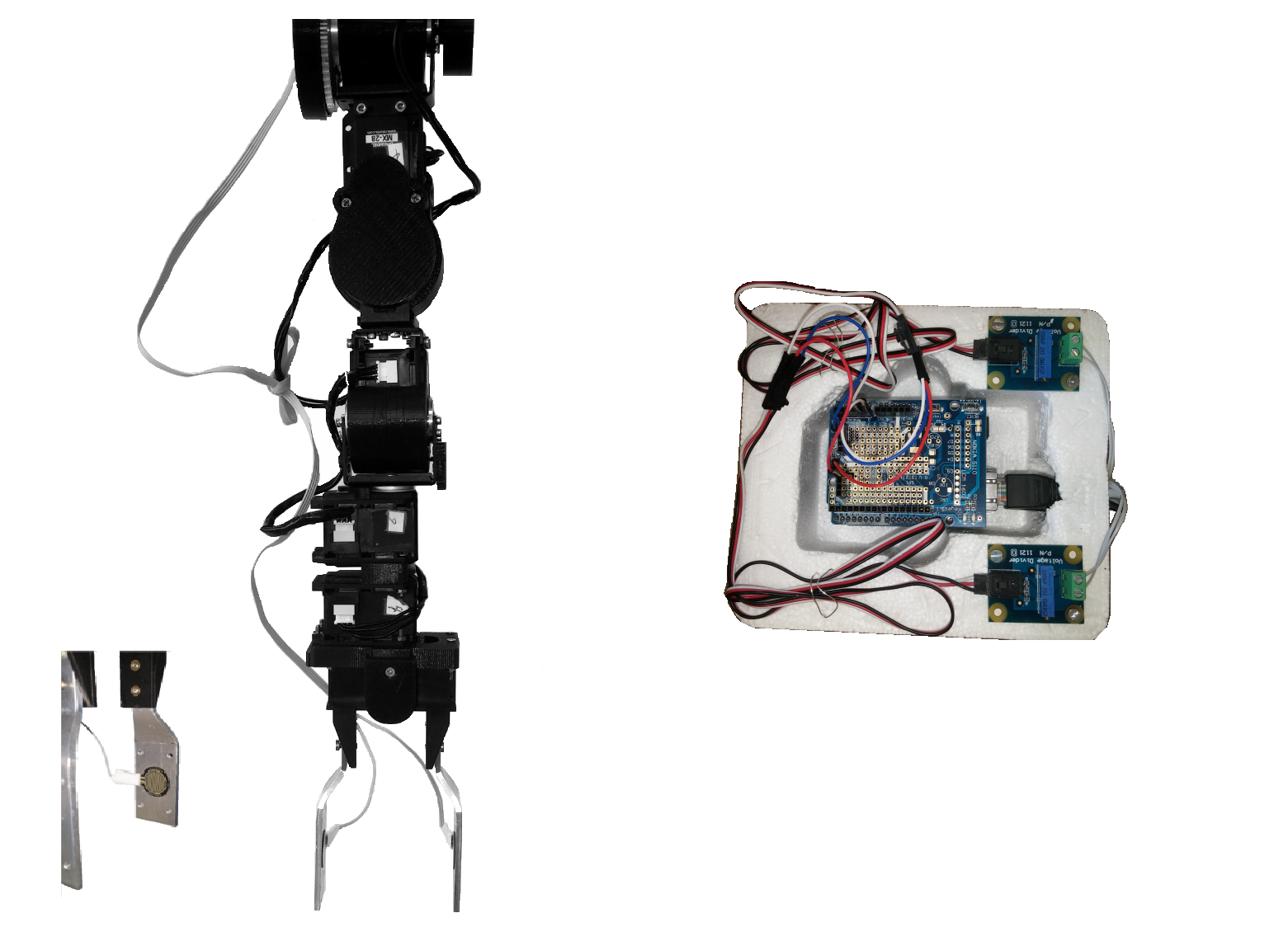 Flex cable
Arduino + Ethernet shield + Proto shield
The FSR’s are glued in the center of the gripper’s fingers

 These are connected to a box, containing the Arduino plus shields and the voltage dividers, through flex cable

 The Arduino is connected through Ethernet to the client computer
2 Voltage divider
2 FSR
Human-Robot Interaction for Object Transfer - Luís Almeida
31
Force-based Interaction - Evaluations
5
Robot arm stiffness is reduced, which affects the force propagation between the object and the sensor

 The experimental tests are done with symmetric objects
The object transfer task mainly consists of 4 objects being handed over from the user to the robot gripper
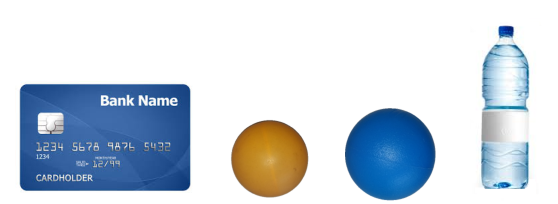 Object:           A                  B            C           D
Human-Robot Interaction for Object Transfer - Luís Almeida
32
Force-based Interaction – Force Evolution
5
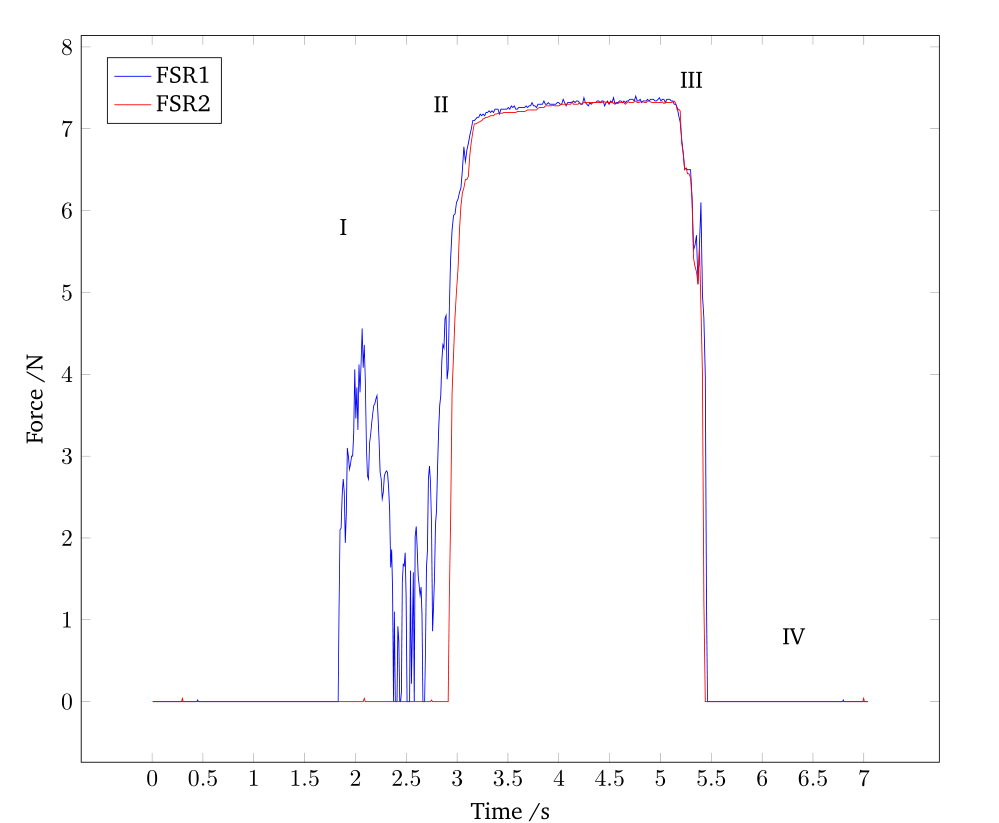 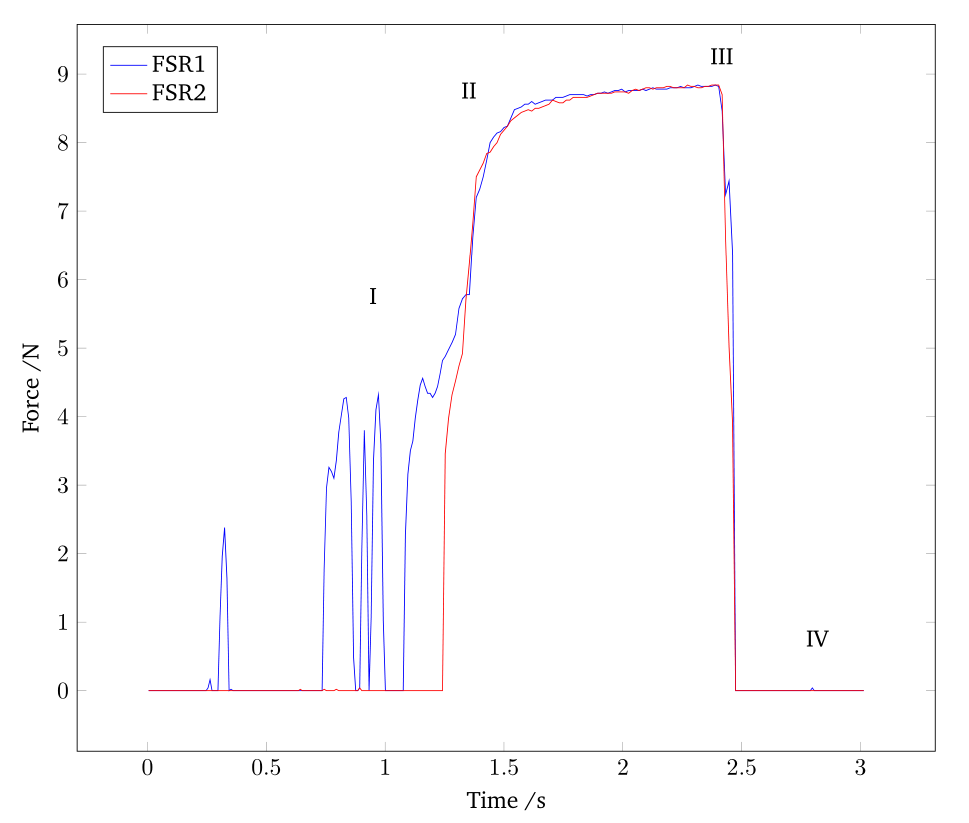 Object A
Object B
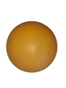 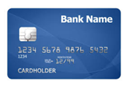 I
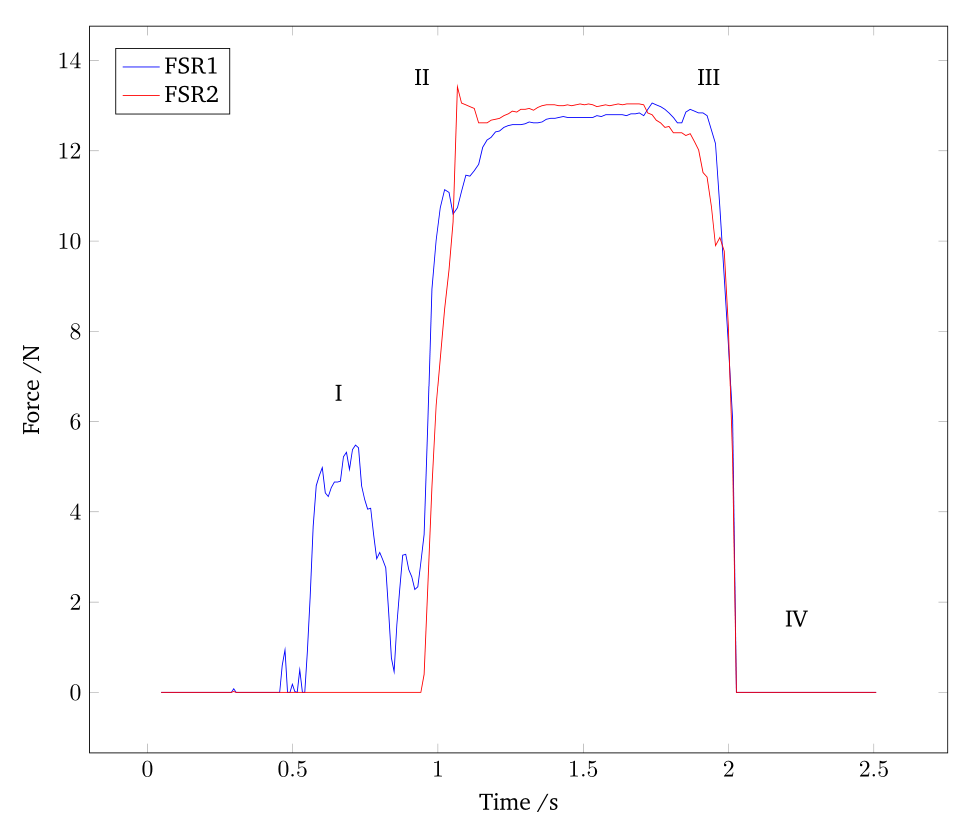 Object D
Object C
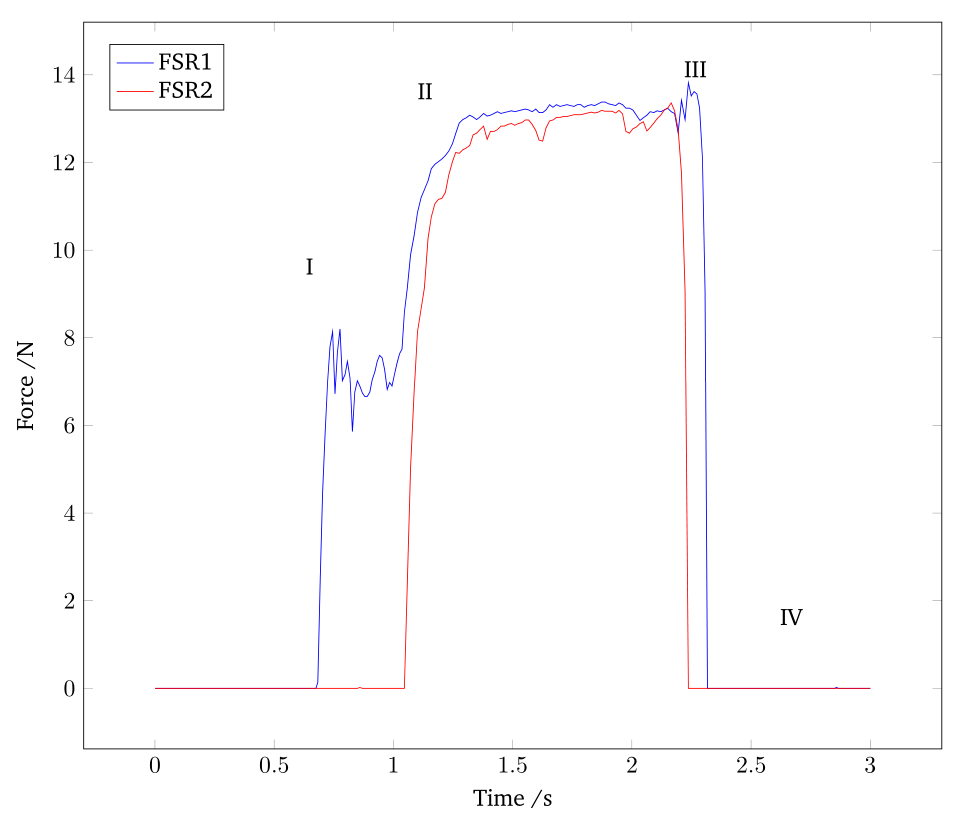 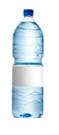 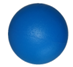 III
Human-Robot Interaction for Object Transfer - Luís Almeida
33
Force-based Interaction – Force Evolution
5
I
III
Human-Robot Interaction for Object Transfer - Luís Almeida
34
Force-based Interaction – Force Evolution
5
Illustrations corresponding to the phases (I, II, III and IV) marked on the force evolution graphs
Force evolution for object B in a transference
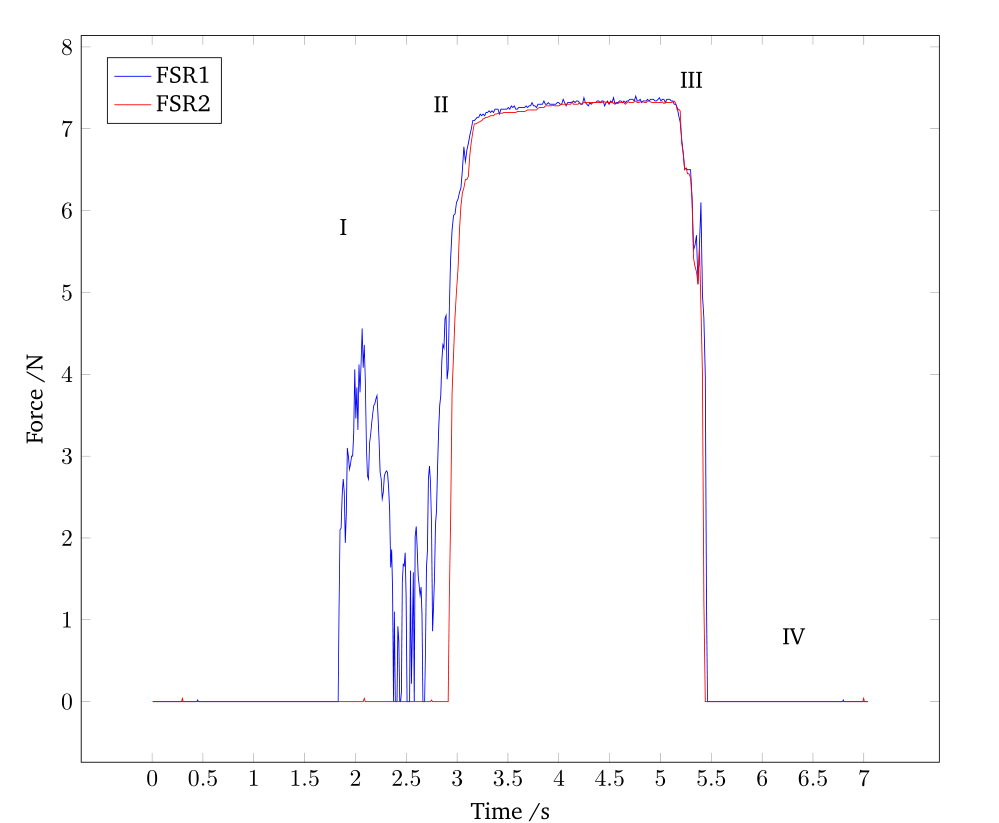 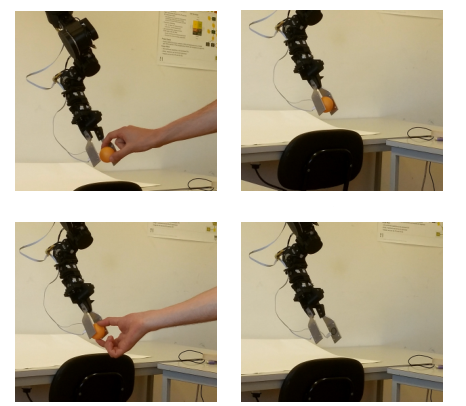 I
II
III
IV
Human-Robot Interaction for Object Transfer - Luís Almeida
35
Force-based Interaction – Repeatability Analysis
5
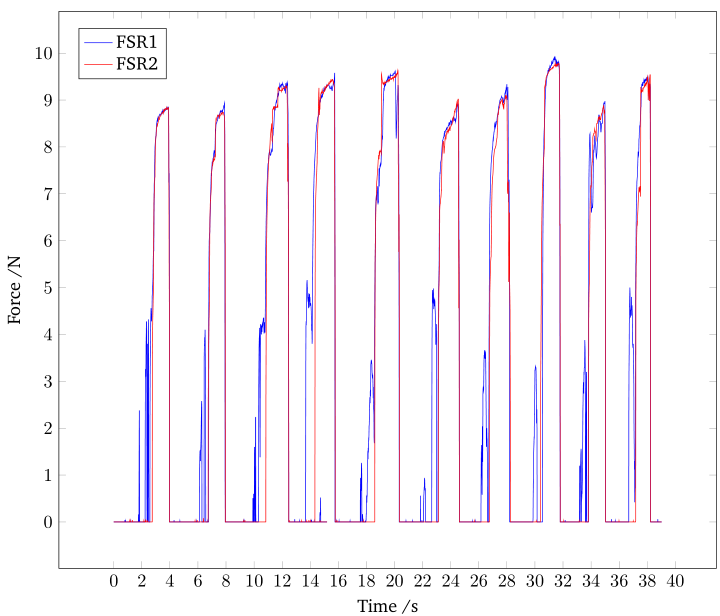 B
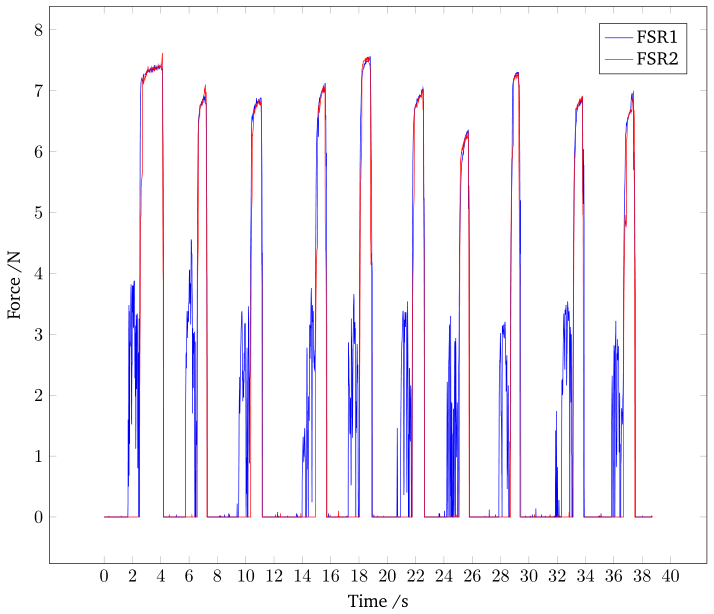 A
the forces required to hold the objects are approximately 9, 7, 13 and 14 Newton

 force differences are mainly caused by the objects different properties and geometries

 a stiffer object (e.g. object A and B when compared with object C and D), requires lower force
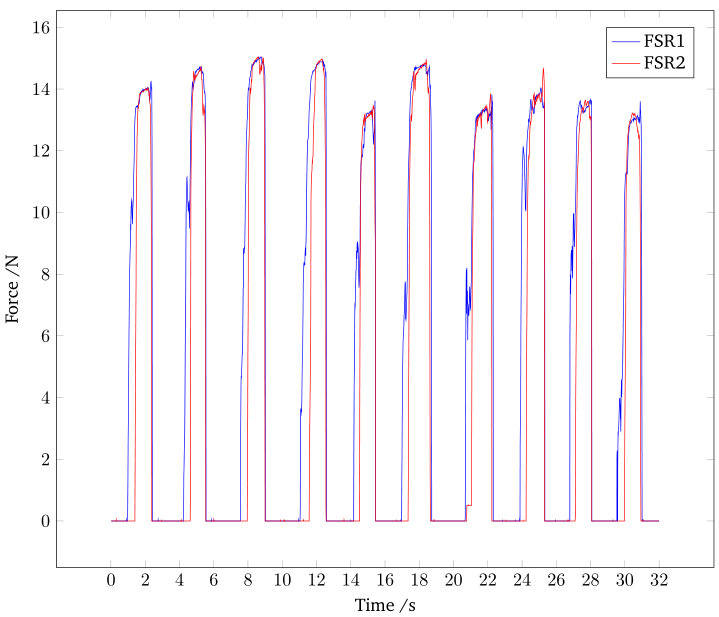 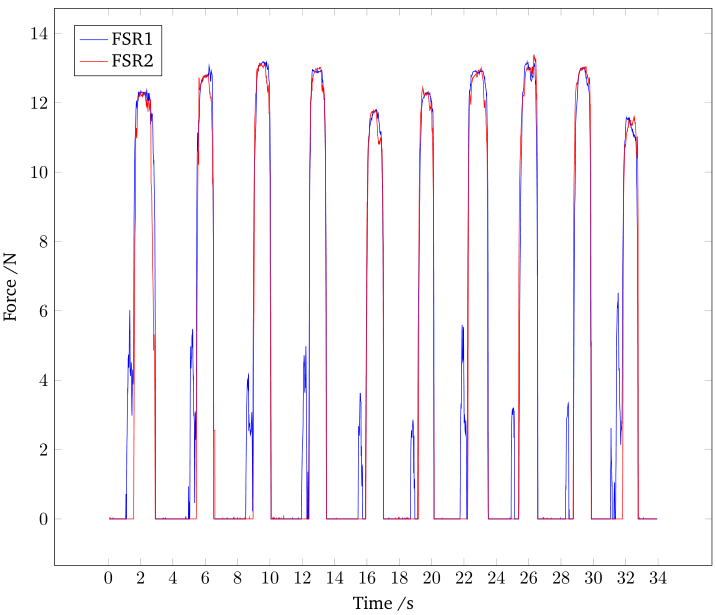 C
D
Human-Robot Interaction for Object Transfer - Luís Almeida
36
Force-based Interaction – Success Rate
5
Each object is transferred 100 times in order to analyse the success rate

One successful transfer corresponds to the fulfillment of the four phases
Transfer Algorithm Success Rate
The success rate for the objects A and B is quite good

 The water bottle object is the one presenting the lower success rate 
     because not only its properties affect the transference, but its surface 
     irregularities makes the contact even more difficult
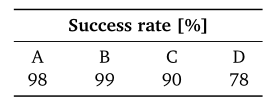 Human-Robot Interaction for Object Transfer - Luís Almeida
37
Conclusions and Future Work
6
Overview
Conclusions;

 Future Work.
Human-Robot Interaction for Object Transfer - Luís Almeida
38
Conclusions
6
The low level control of the robotic arm is accomplished by making use of the dynamixel packages and the MoveIt! software incorporated with a kinematic and dynamic library


 The pre-interaction approach using vision is successfully achieved using a 3D sensor


 Concerning the interaction by contact approach, despite the misfortune occurred with the ATI sensor mini 40, the implementation of force sensitive resistors made it possible to achieve the proposed goal
Human-Robot Interaction for Object Transfer - Luís Almeida
39
Future Work
6
A better robotic manipulator should be used for this kind of task

 A torque/force sensor should be implemented in the wrist joint of the manipulator arm

 The gripper’s fingers should have more force sensitive resistors to improve the diversity of objects that can be handed over

 A complete force analysis, taking into consideration object friction and weight

 A database with different objects properties, so that the 3D sensor can recognize the objects and thus adjust the gripper position, orientation and force required to hold these objects
Human-Robot Interaction for Object Transfer - Luís Almeida
40
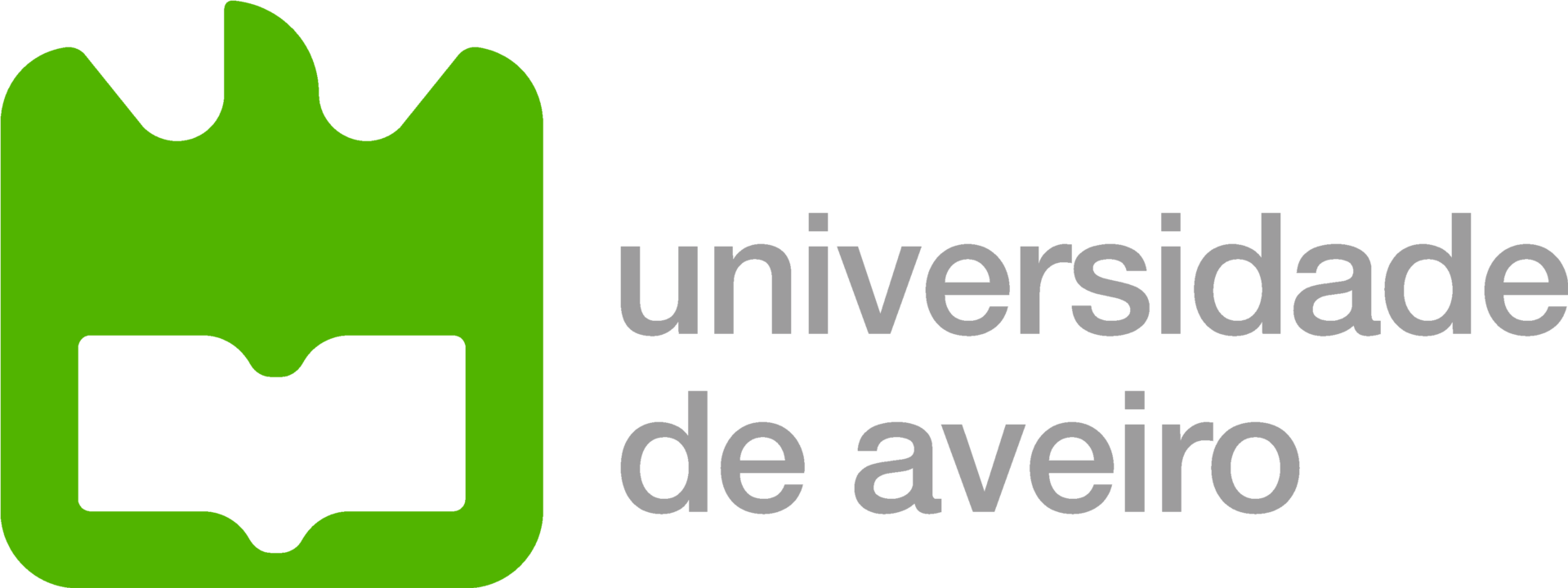 Human-Robot Interaction for Object Transfer
Luís Almeida
Thank You